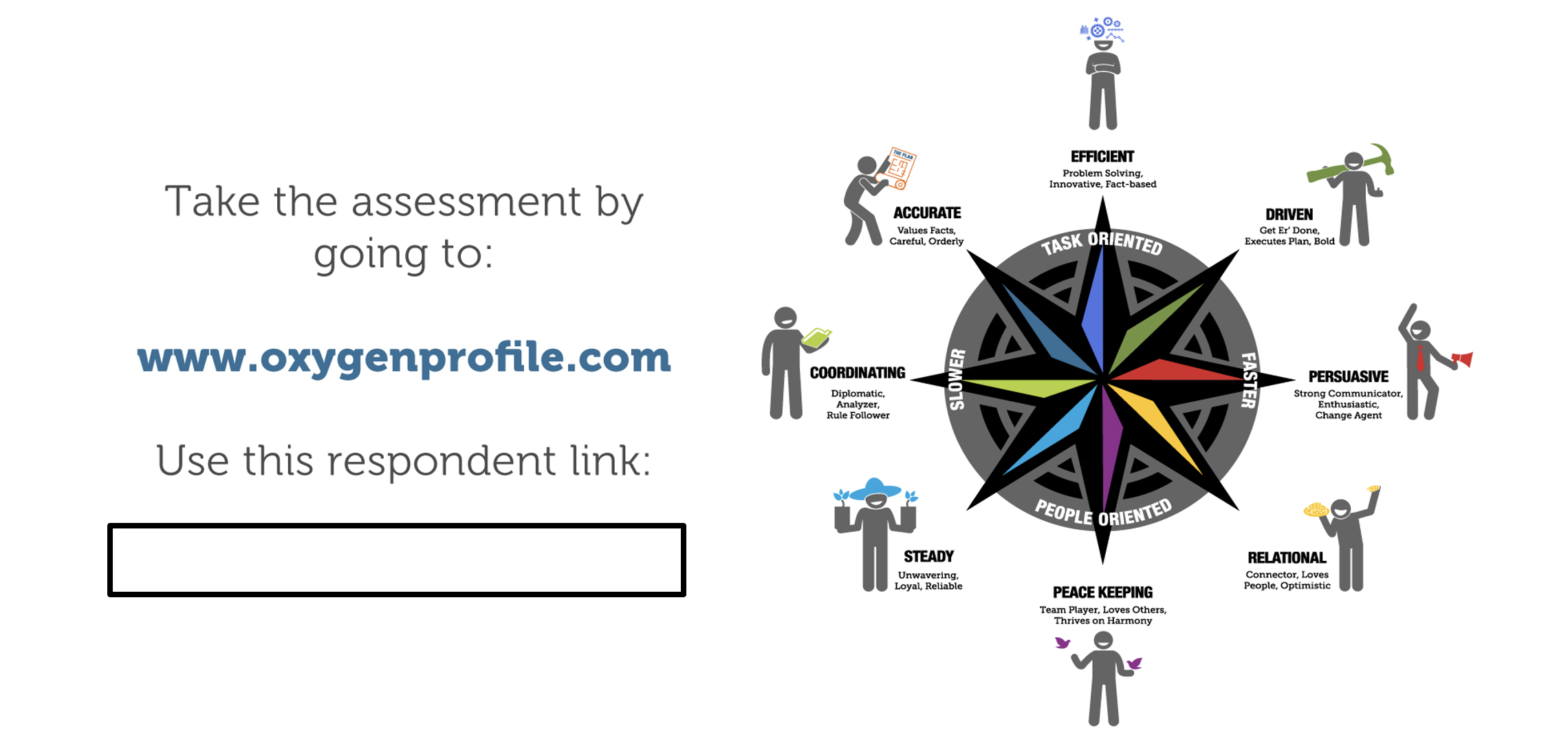 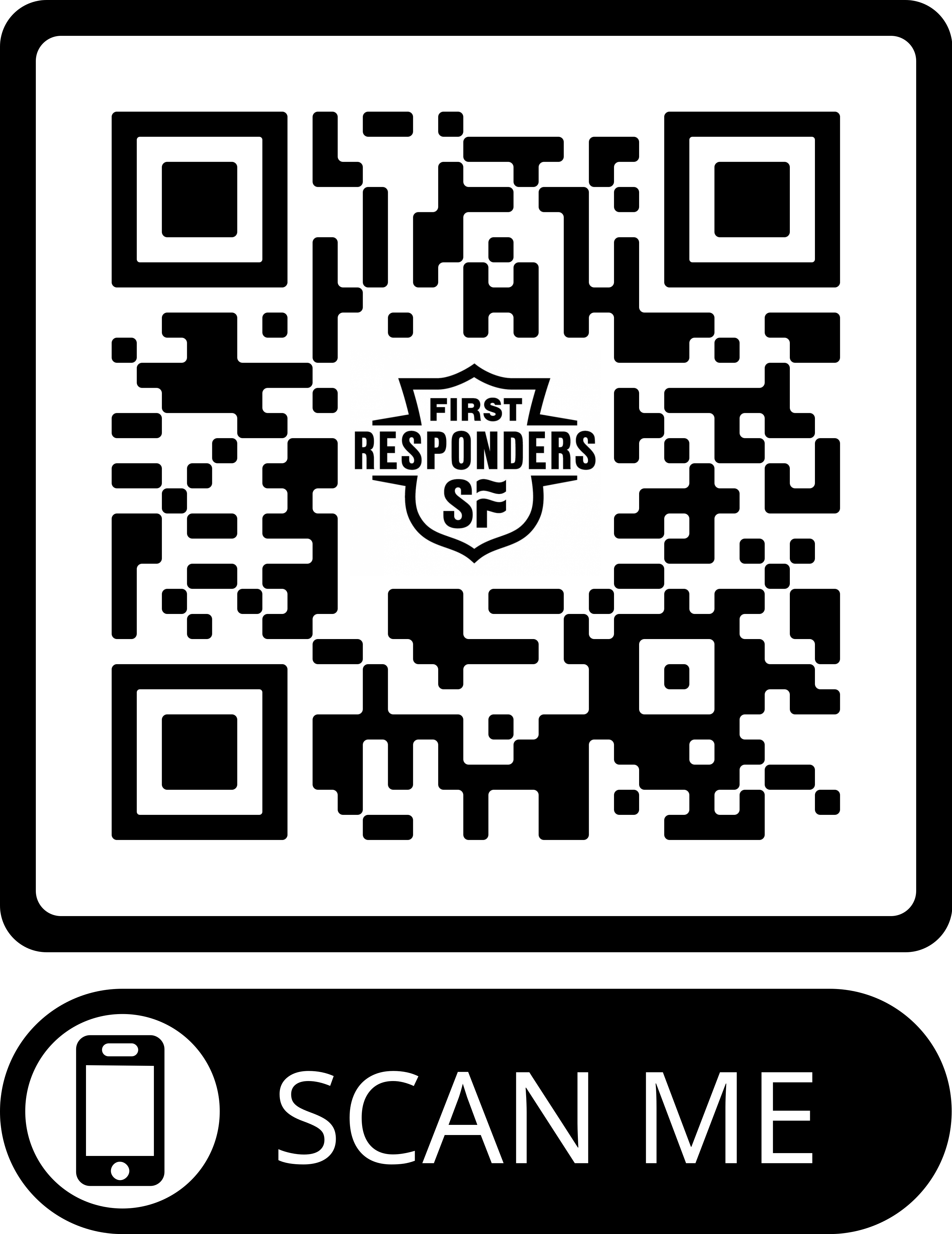 121780JVP
http://strongerfamilies.com/couple-checkup
Introductions…1. How long have you been together?2. The first thing you noticed about your spouse? 3. Something unique about your relationship?
Add Family Intro (optional)
Understanding & Building on our DIFFERENCES
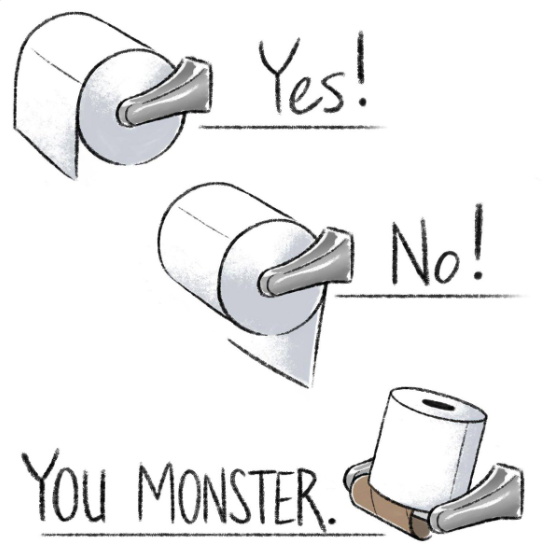 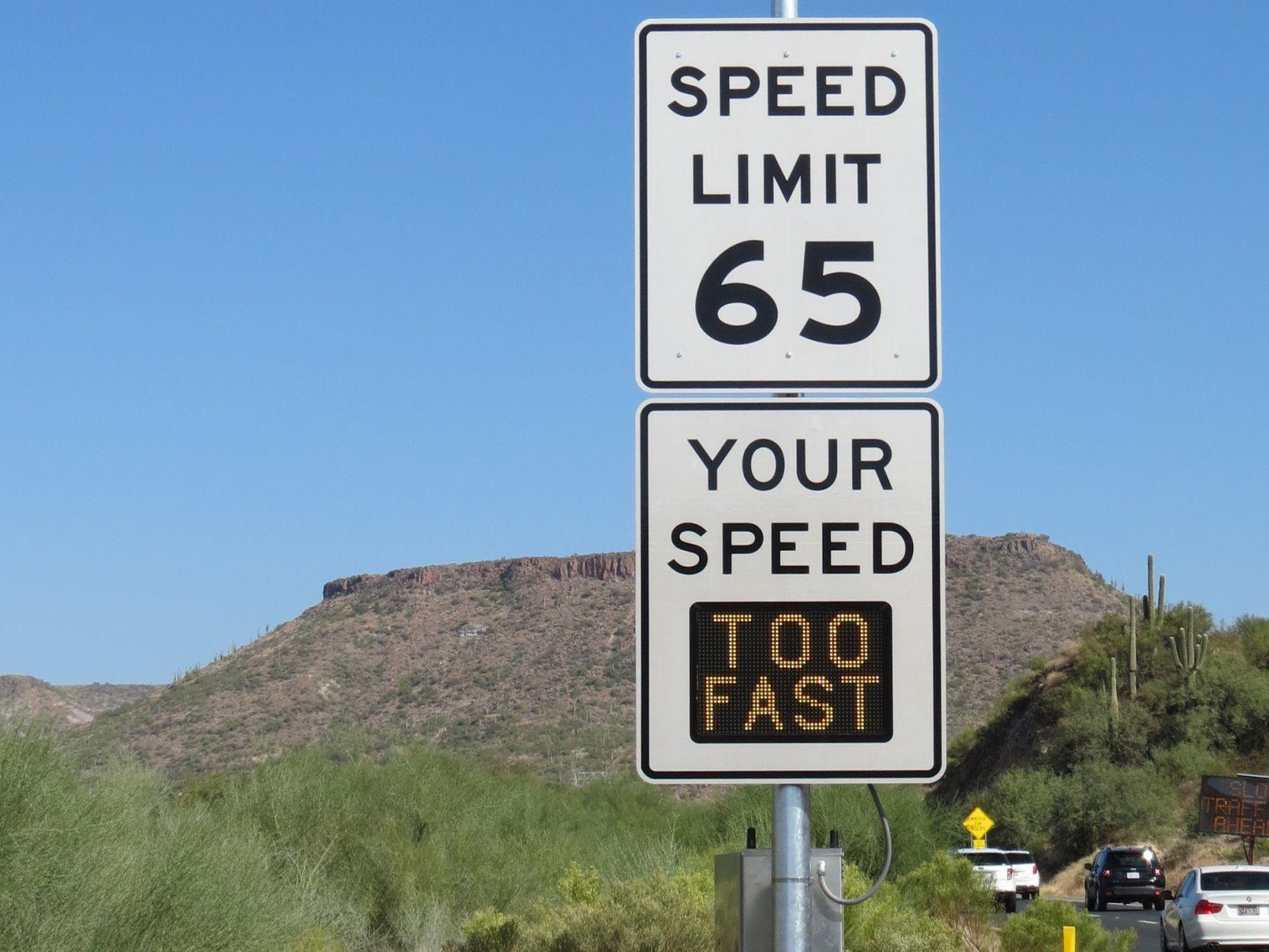 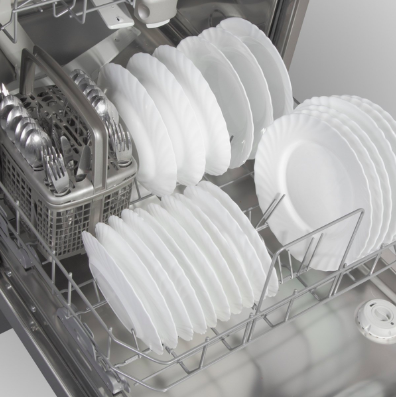 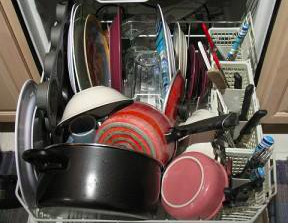 OR
First Responder Relationships
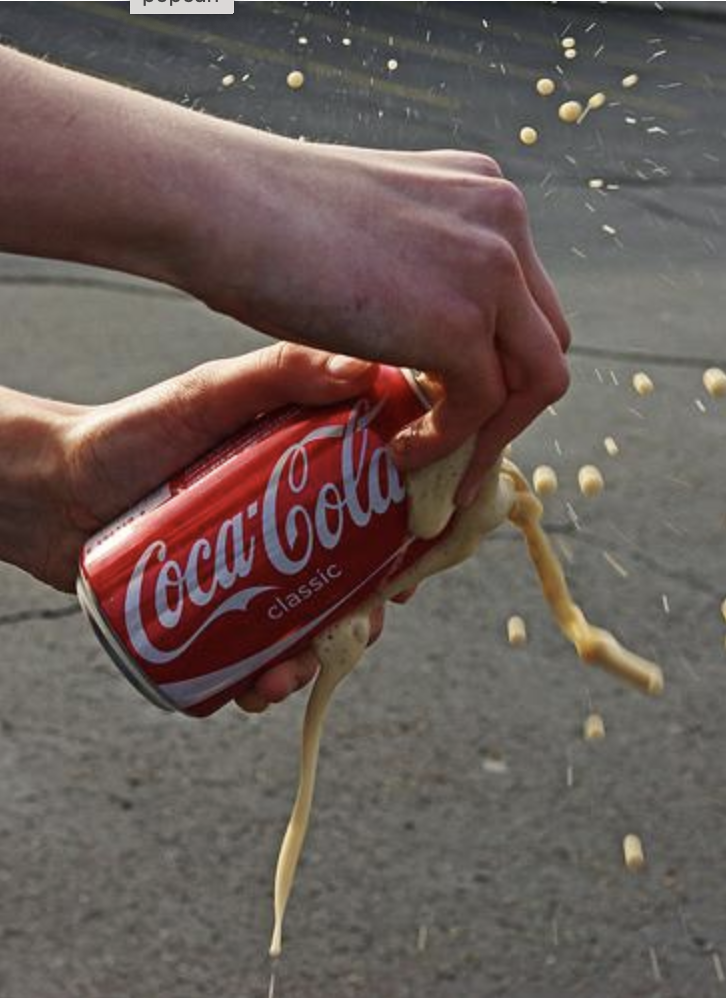 Life-and-death decisions 
Witnessing human suffering
Intense workloads
Risk of personal harm
Separation from family
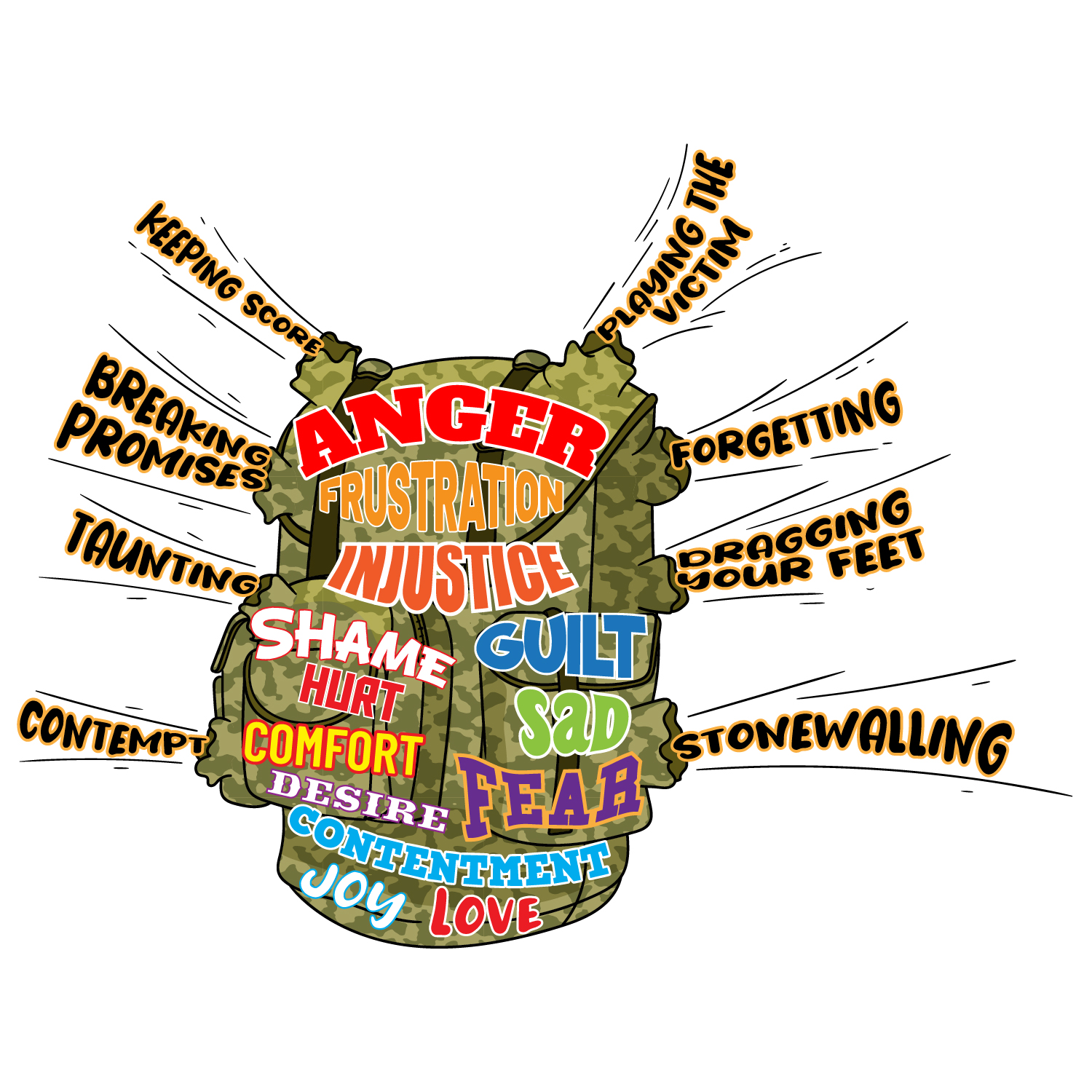 BREAKOUTEmotional Needs Activity(Sticky Dots)
Men
Women
Affection
Sexual Fulfillment
Conversation
Recreational Companionship
Honesty & Openness
Attractiveness of Spouse
Financial Support
Domestic Support
Family Commitment
Admiration/Respect
Source: Willard Harley
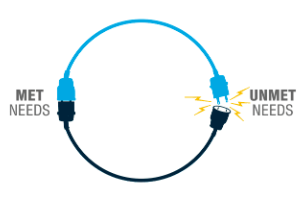 ACTION PLANInvestor vs Consumer
Check Your Pulse:Reviewing the Couple Checkup
Check Your Pulse:Reviewing the Couple Checkup
Strength vs Growth Areas
Communication – How we share feelings and understand each other
Conflict Resolution – How we are able to discuss and resolve our differences
Financial Management – How we agree on our budget and financial matters
Leisure Activities – How we balance activities together and apart
Sexuality and Affection – How comfortable we are discussing sexual issues and affection
Family and Friends – How we feel about our relationships with relatives and friends
Relationship Roles – How we share decision making and responsibilities
Children and Parenting – How we view issues related to having and raising children
Spiritual Beliefs – How we view religious values and beliefs.
Uniquely Made: 
Understanding & Applying the OXYGEN PROFILE
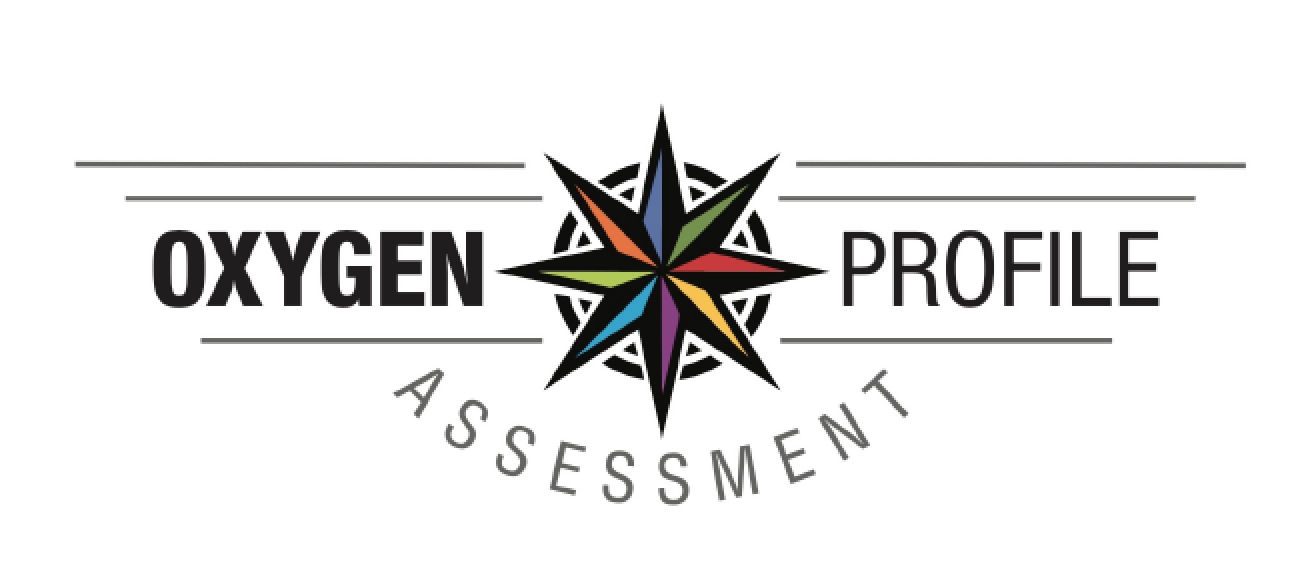 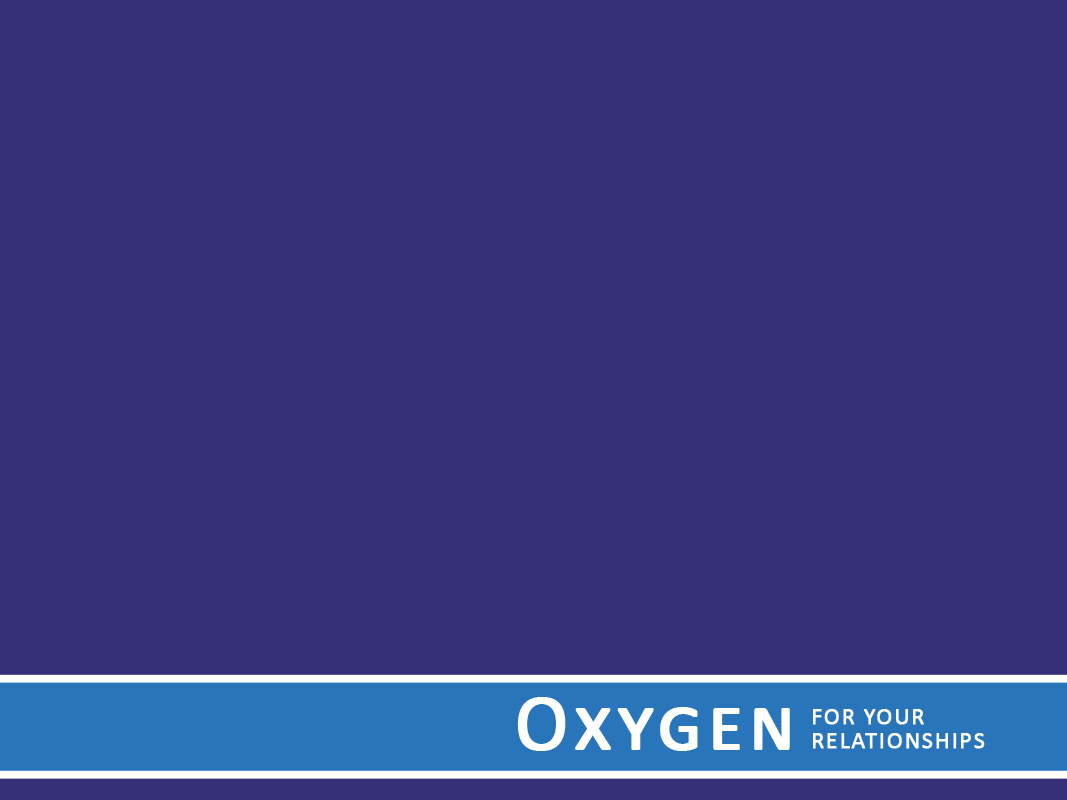 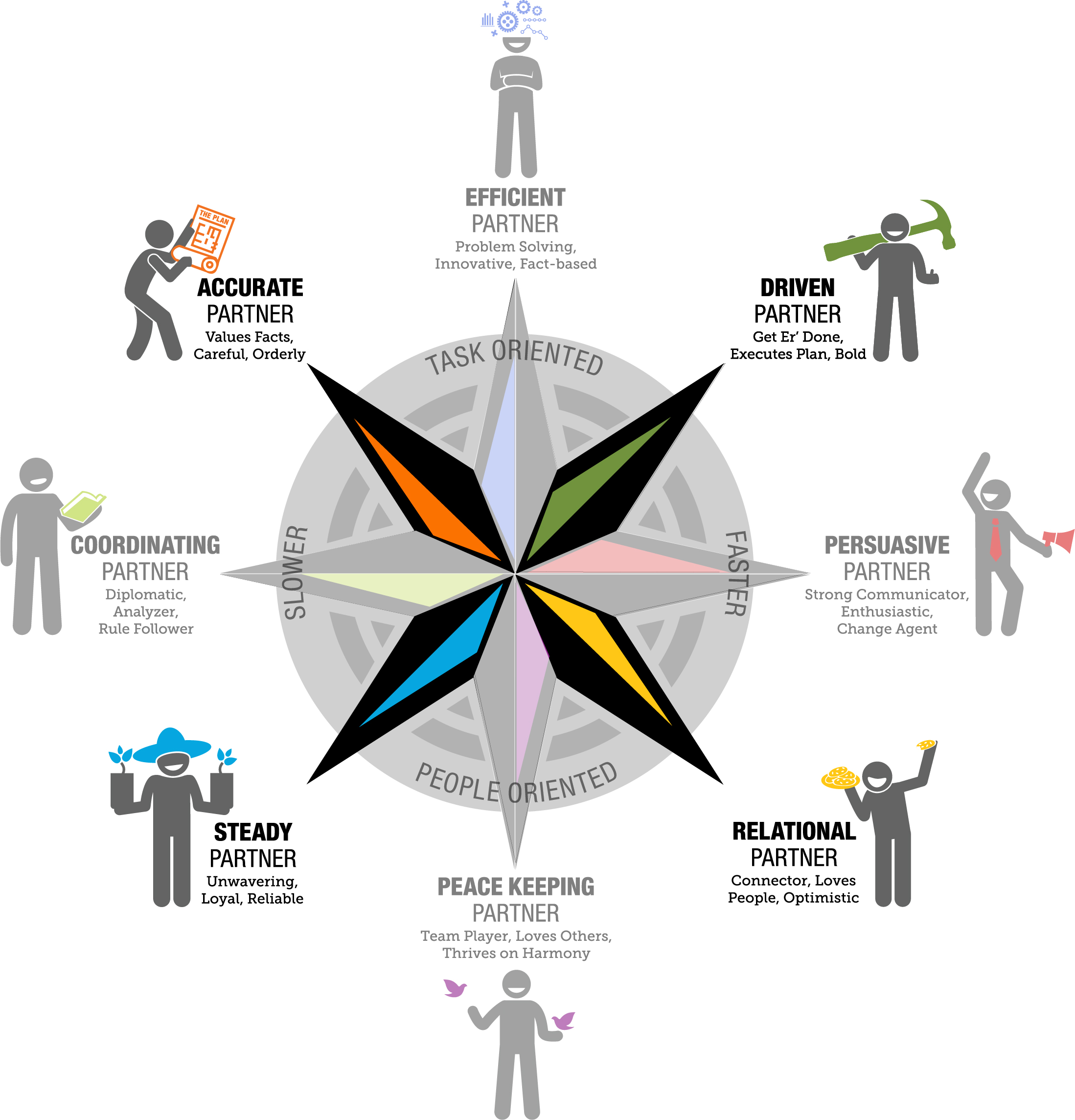 OXYGEN Compass
OXYGEN Compass
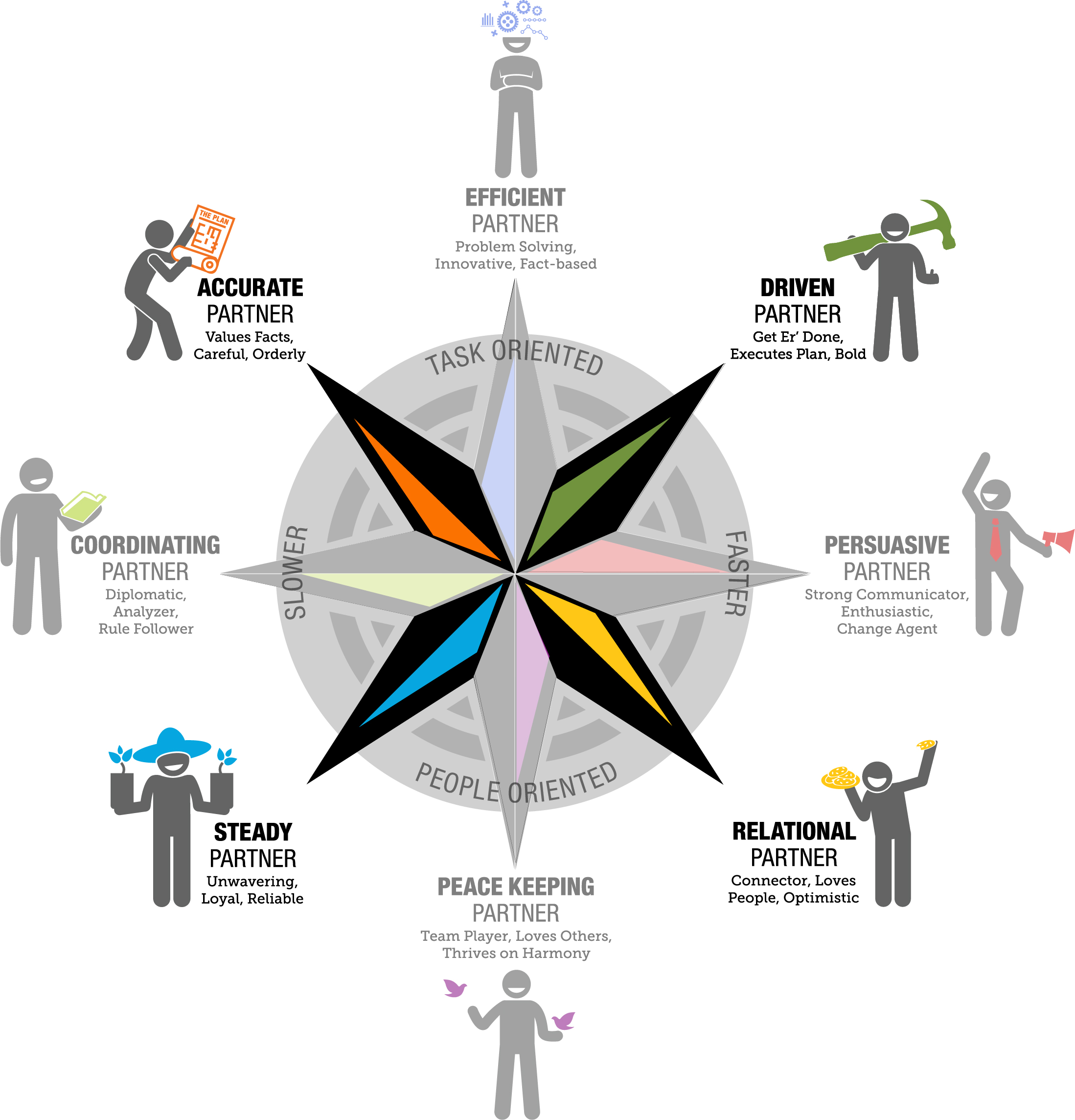 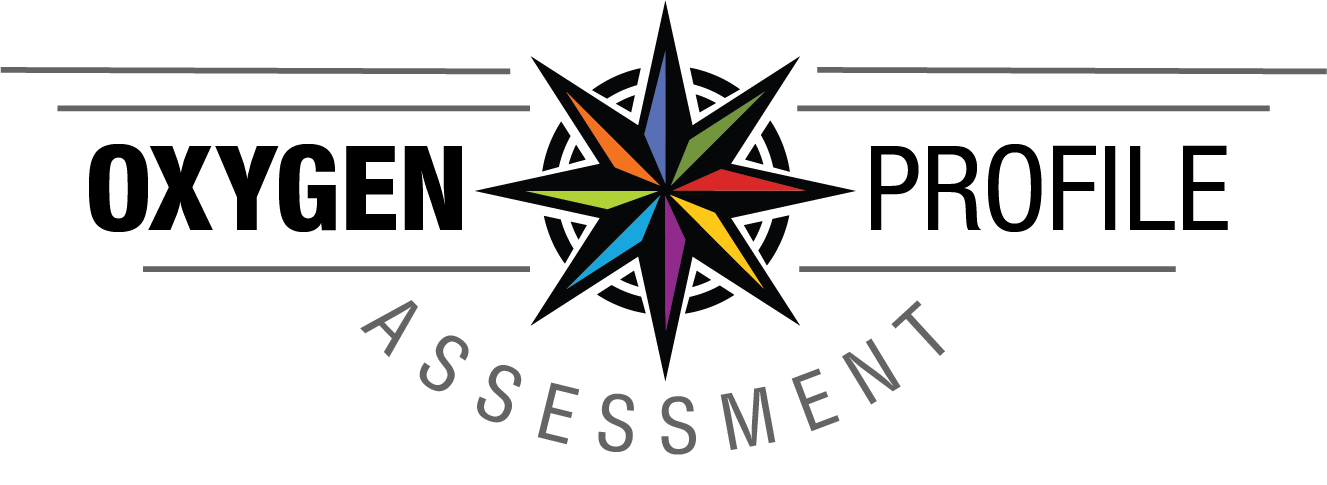 Personality Insights (in YOUR report)
A Narrative about YOU:
General statements
Strengths and Personality Style
Reflective of your Natural way of relating
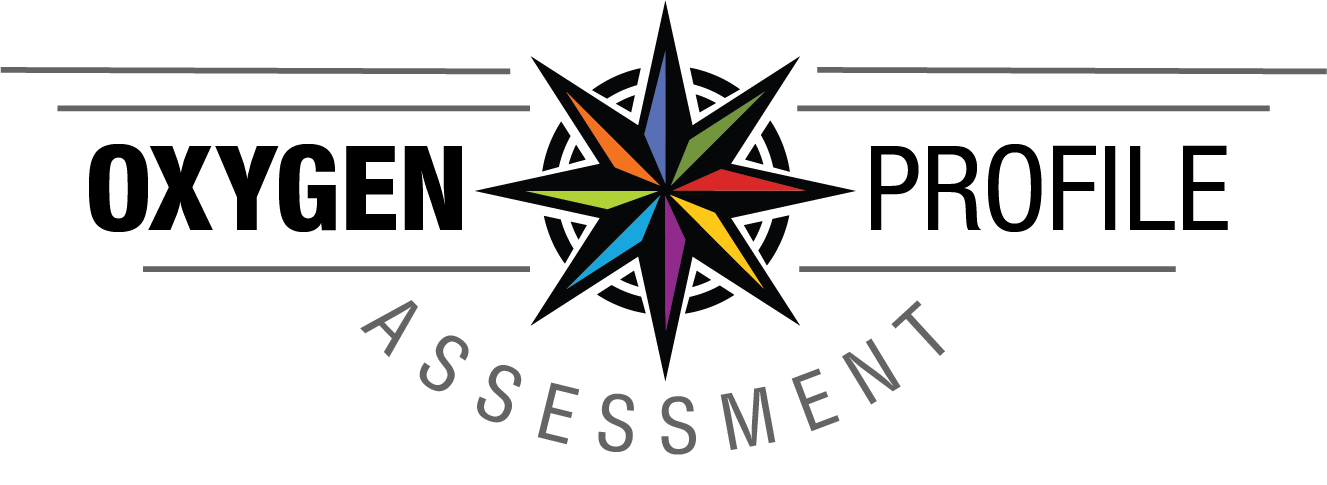 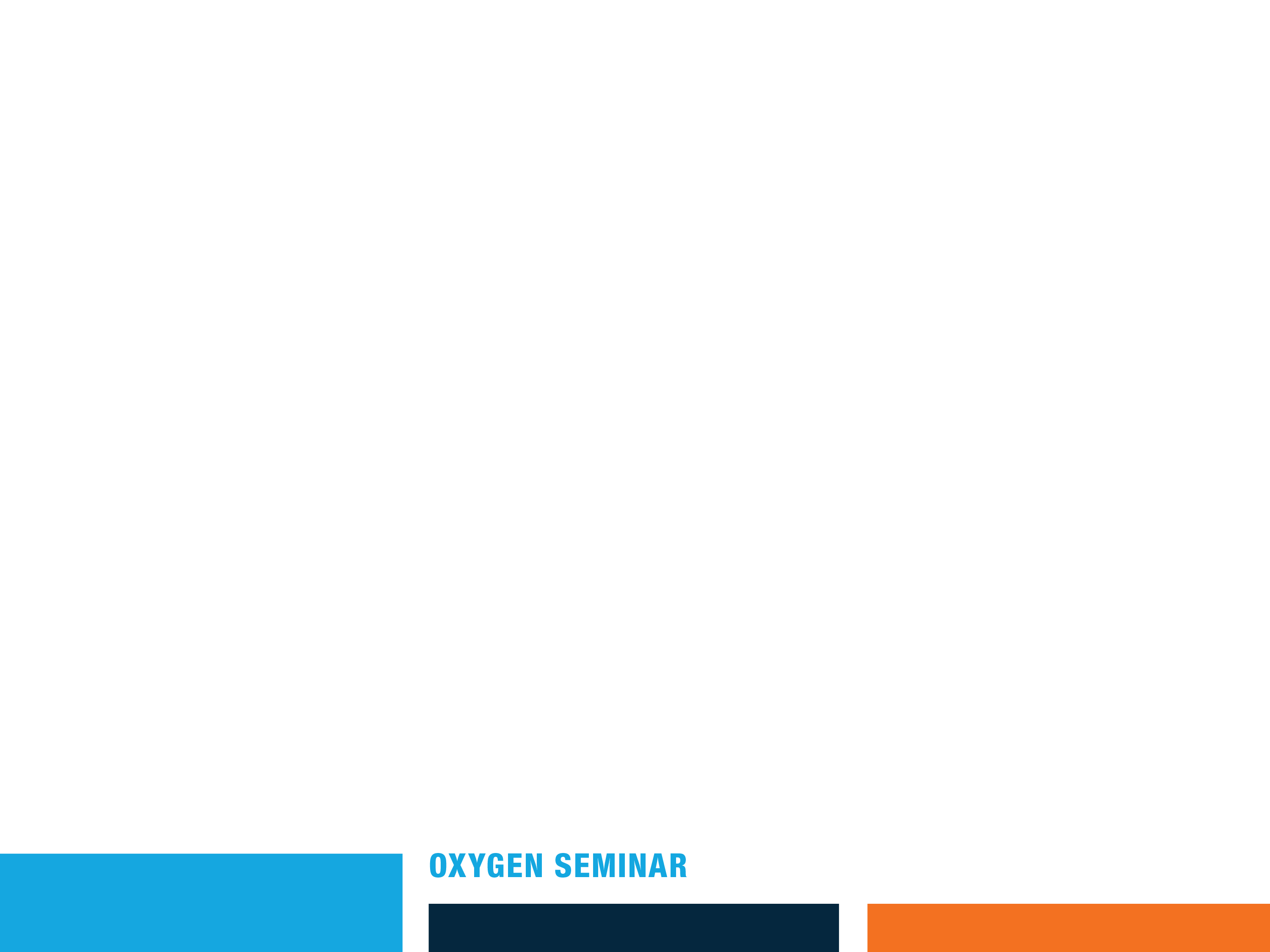 Keys to Motivating  (report)
Motivations = Wants and/or Desires 
General statements
Current and Active Motivations
Goals to reach
BREAKOUTMapping Your OXYGEN Profile
3R’s: Respond, Relate, Reinforce
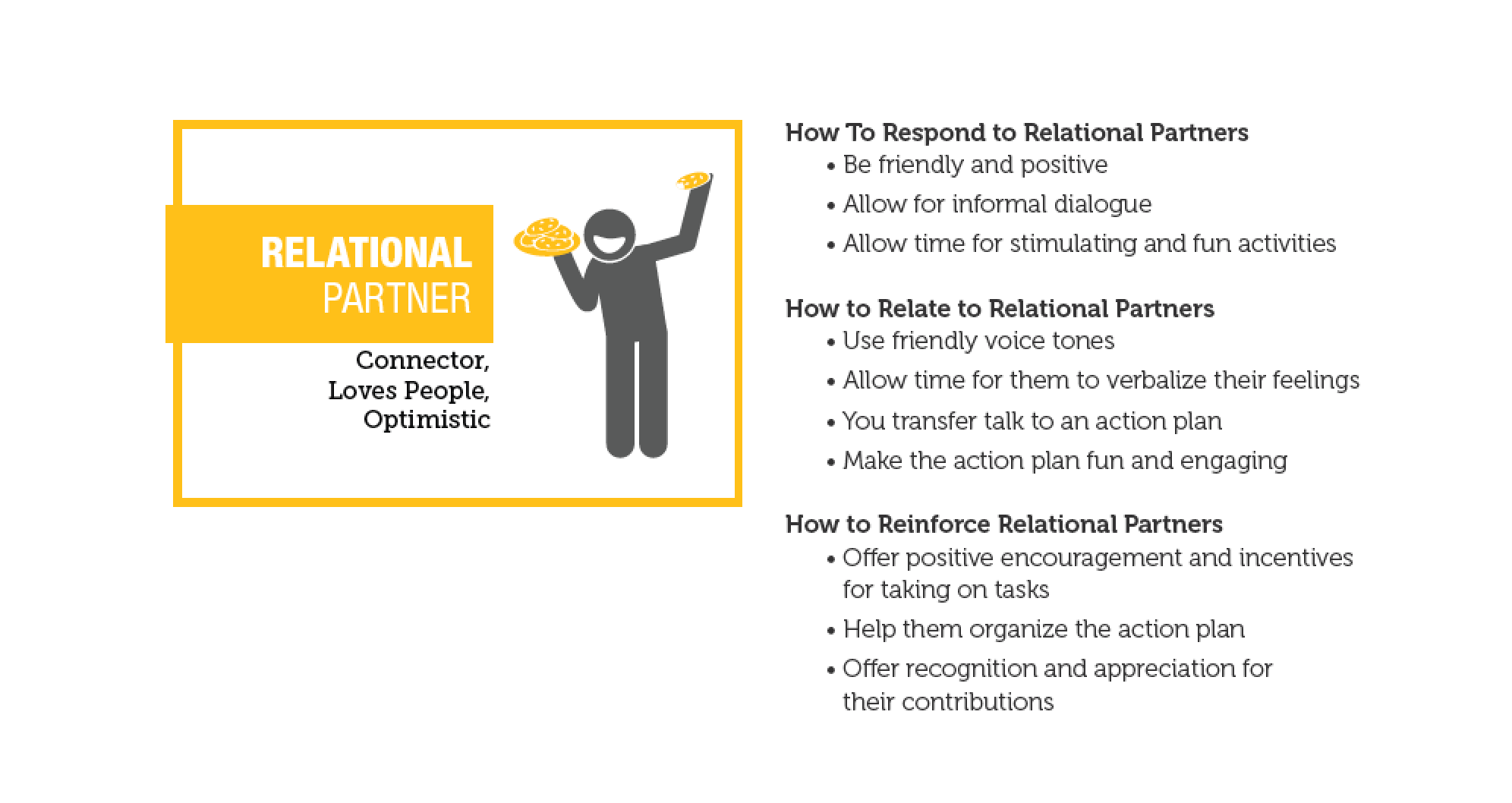 3R’s: Respond, Relate, Reinforce
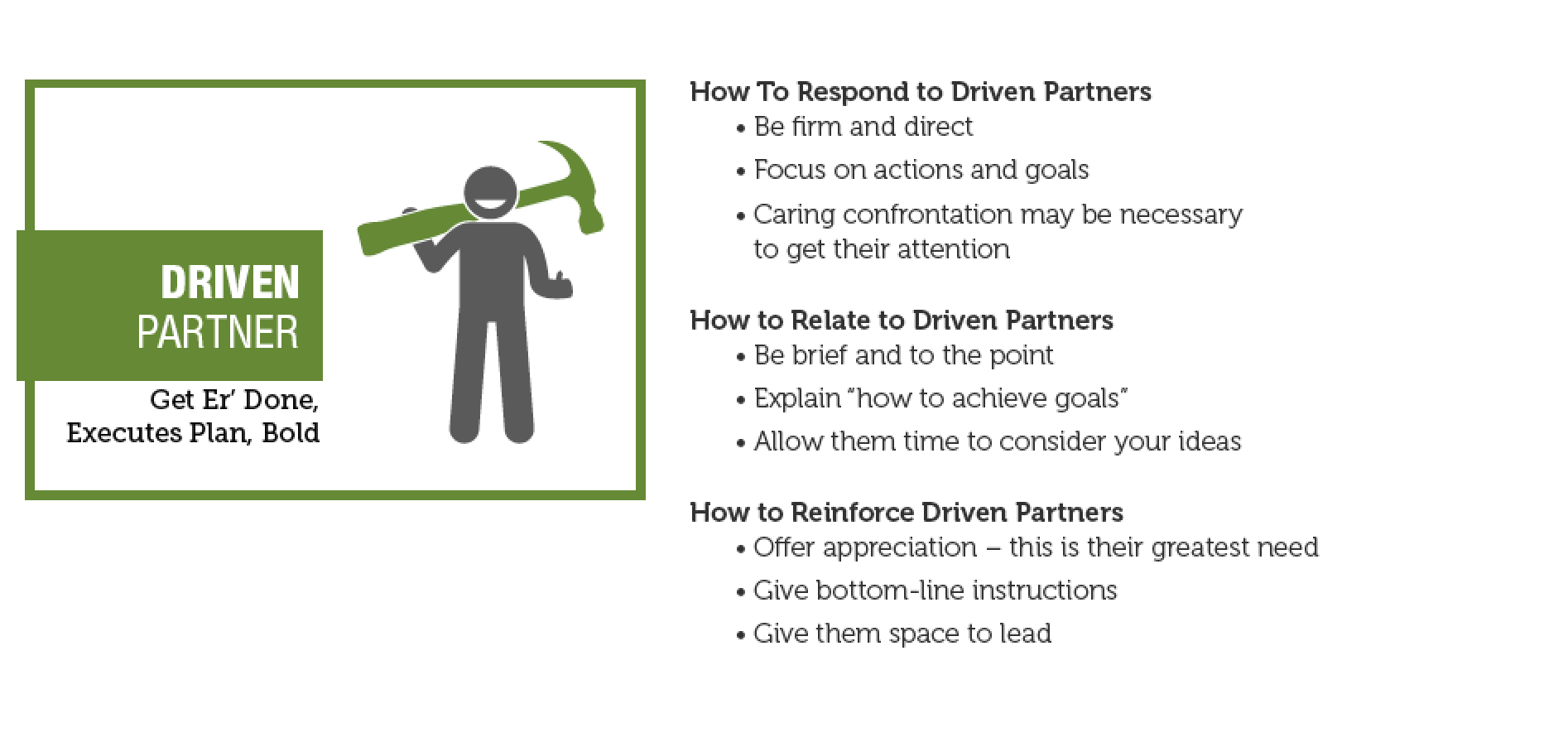 ACTION PLANExploring Your Keys To Motivating
Great Communication:Love, Respect & Empathy
Add “Your Getting Robed” Video
Nonverbal Communication
Add “The Office – Non Verbal Communication” Video
BREAKOUTFocusing Exercise
“All of Me”by John Legend
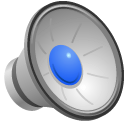 Focusing Exercise Questions: 1. What did you experience/feel during this exercise?2. What was difficult for you in this exercise?3. What did you learn about your spouse during this exercise?
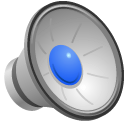 Add Video:Empathy vs SympathyBy Brene Brown
The Couplelogue
The Goal:
Each partner to be understood by the other

NOT necessarily agreement

NOT to solve a problem
How the Couplelogue Works
Part I: Mirroring (Listening Part)
SPEAKER: Send message, in small enough pieces to be mirrored

LISTENER: 
“What I heard you say is…”
“Is that correct?” and 
“Is there more?”
Part 2: Validation (Thinking Part)
LISTENER: Crafts a statement validating the Speakers thought process based on what they just heard.

EXAMPLES: 
“I can see how you would think…”
“You make a good point about…”
Part 3: Empathy (Feeling Part)
LISTENER: Crafts a statement empathizing  with how the speaker may feel about the situation.

EXAMPLES: 
“It sounds as if you may be feeling… Is that right?”
“If I was in your shoes, I might feel… Is that how you feel?”
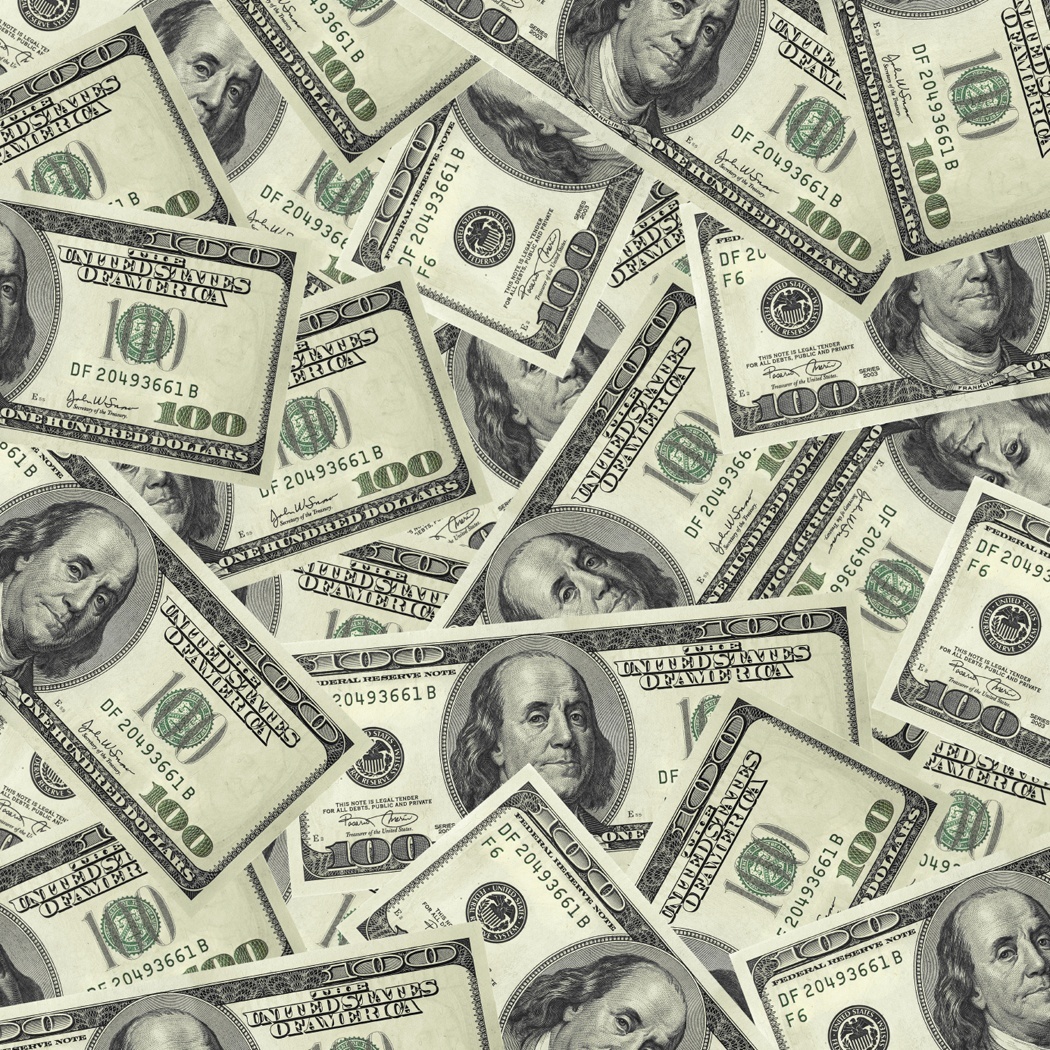 Stu and Missy
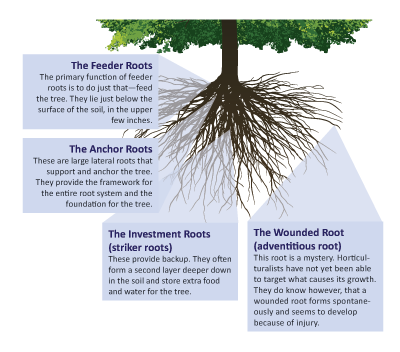 ACTION PLANReflecting on Your Past
PTSD & Your Relationship
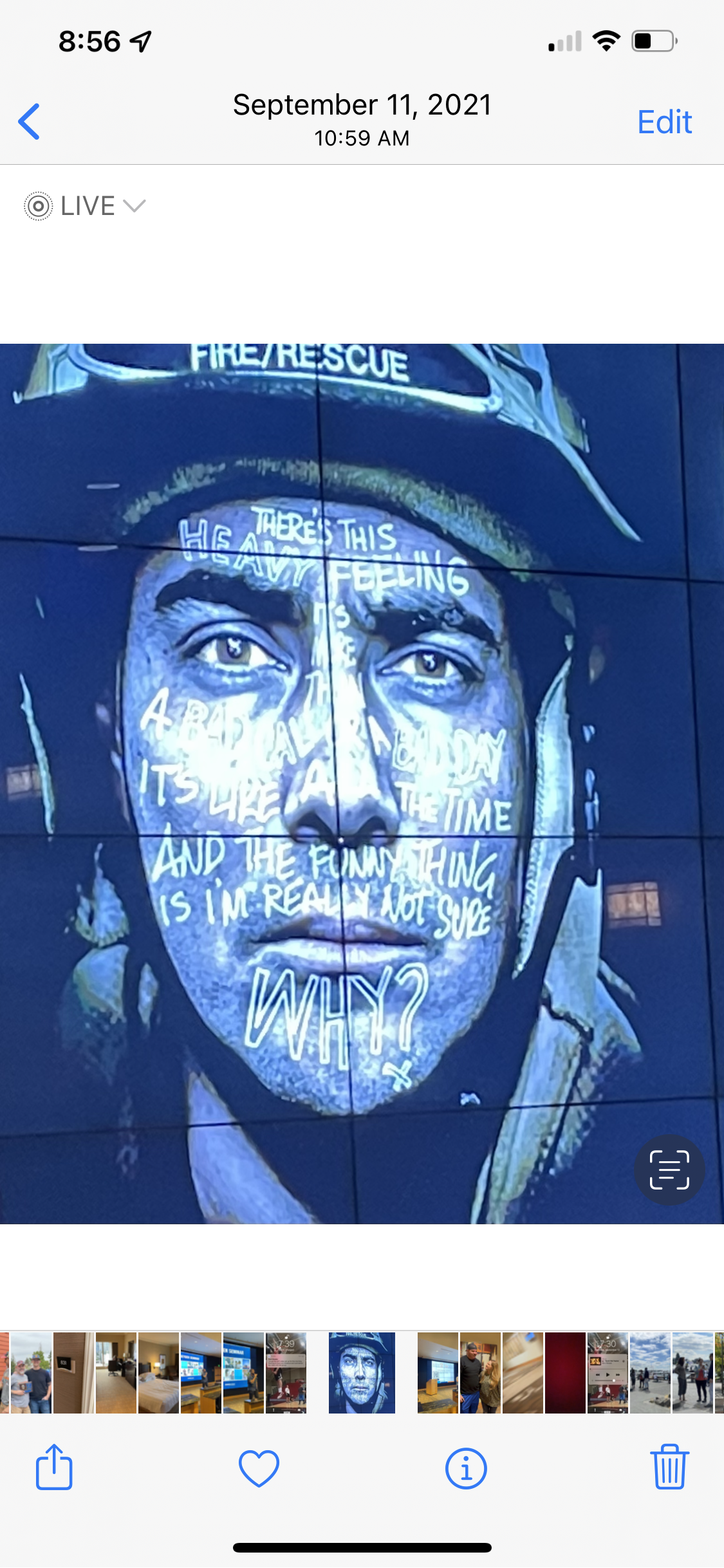 PTSD SYMPTOMS
DEPRESSION/ANXIETY
GUILT 
SHAME
HOPELESSNESS
EMOTIONAL NUMBNESS/DETACHMENT
NEGATIVE SELF-TALK
SUICIDAL IDEATION AND SUICIDAL GESTURES
FLASHBACKS
NIGHTMARES
DIFFICULTY SLEEPING
DIFFICULTY CONCENTRATING
LOSS OF INTEREST IN ACTIVITIES AND HOBBIES
WITHDRAWAL/ISOLATION
LACK OF MOTIVATION TO MAINTAIN RELATIONSHIPS
AVOIDANCE OF TRIGGERS
HYPERVIGILANCE 
COMPASSION FATIGUE
ALCOHOL/SUBSTANCE ABUSE
Add “Pete & CJ’s PTS Story” Video
Text Your Questions
The Couplelogue
Putting Out Fires:Communicating Through Conflict
Add Video:Dual At the Mall
Stop, Drop & Roll – Time Out
1. RECOGNIZE your need for a time-out
2. REQUEST a time-out
3. RELAX and calm down
4. REMEMBER what’s important
5. RESUME the conversation
BREAKOUTWhat’s Your Boiling Point?
The Fuel Behind the Fire: ANGER
Anger is a secondary emotion that we 
default to because we are unable or unwilling to deal with the primary emotion we are feeling.
Passivity & Control
Passivity: When one partner lacks engagement in the relationship and/or the family

Control: When one partner does not allow space for the other partner’s involvement in the relationship and/or the family
ACTION PLAN10 Steps to Resolving Conflict
Forgiveness Matters“It is easier to forgive an enemy, then to forgive a friend.” William Blake
Forgiveness is NOT:
Burying your emotions and not dealing with the hurt
Giving someone permission to disrespect your boundaries
Accepting unhealthy behavior or communication
Avoiding the situation and hanging onto negative emotions regarding your spouse
About forgetting the offense
Forgiveness IS:
A decision, NOT an emotion
A choice to let go of negative emotions
Not necessarily a one-time event
Not always granted based on being asked for it
A choice to release your spouse from any debt you feel he/she “owes” you because of the offence
Taking responsibility for your own actions (including your own response of bitterness and unforgiveness toward the one who hurt or betrayed you)
About offering to someone else what you would hope for in the same circumstance
Two approaches to Forgiveness
FORGIVE… and let go
FORGIVE… and address
BREAKOUTNo Elephants Allowed
ACTION PLANLet’s Dig In
7 Keys to Incredible Sex
Play Video:Business Time
The Love Pyramid
Passion
Intimacy
LOVE
Commitment
7 Keys To Incredible Sex
KEY #1

Foreplay Starts 
in the Kitchen
7 Keys To Incredible Sex
KEY #2

Talk About Sex (Outside the Bedroom)
7 Keys To Incredible Sex
KEY #3

Cherish Each Other
7 Keys To Incredible Sex
KEY #4

Explore And Be Adventerous
7 Keys To Incredible Sex
KEY #5

Lend a Helping Hand
7 Keys To Incredible Sex
KEY #6

Find Your Sexy
7 Keys To Incredible Sex
KEY #7

Learn Your Love Languages
BREAKOUTIdentify Your Love Language
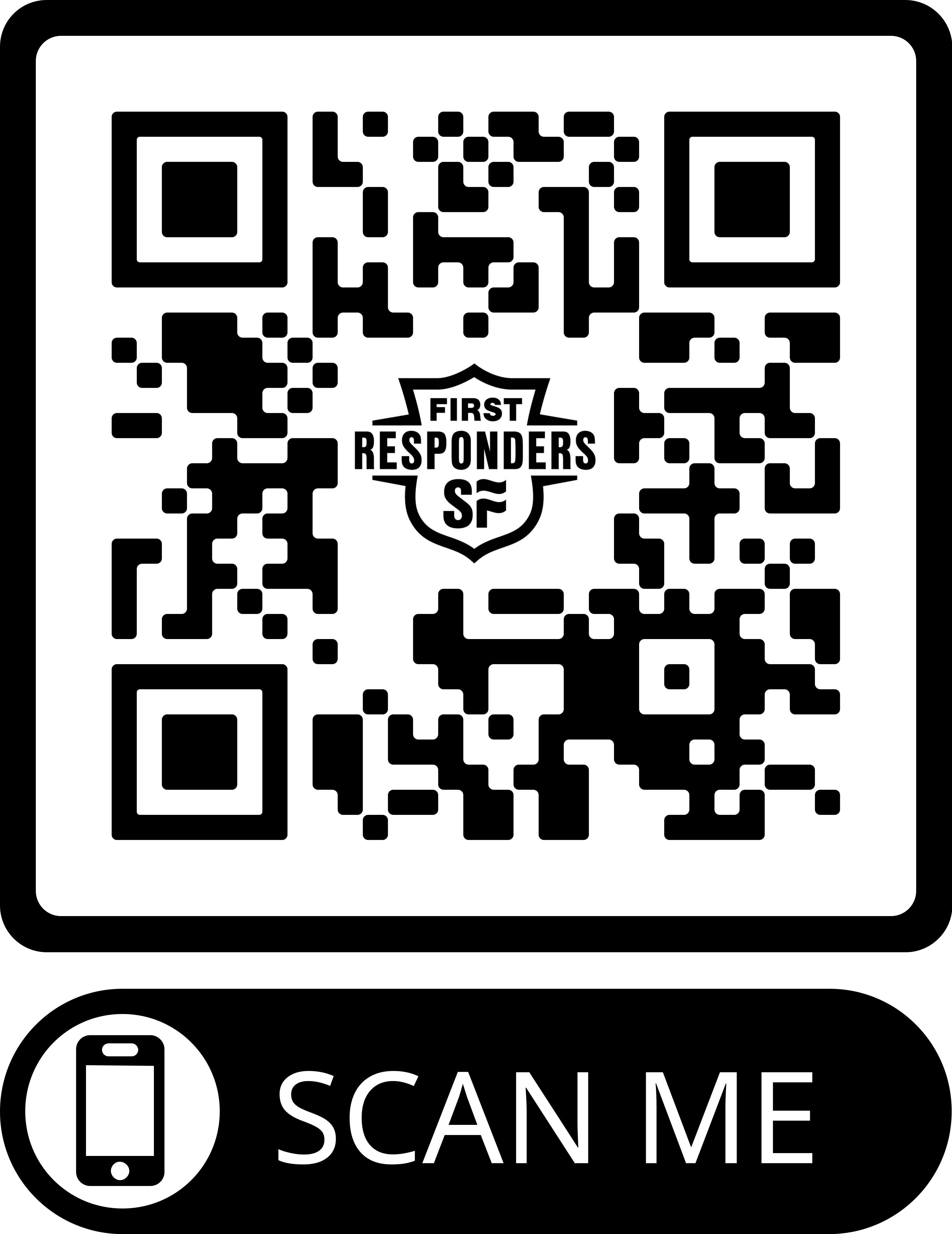 52 Week Love Style Challenge
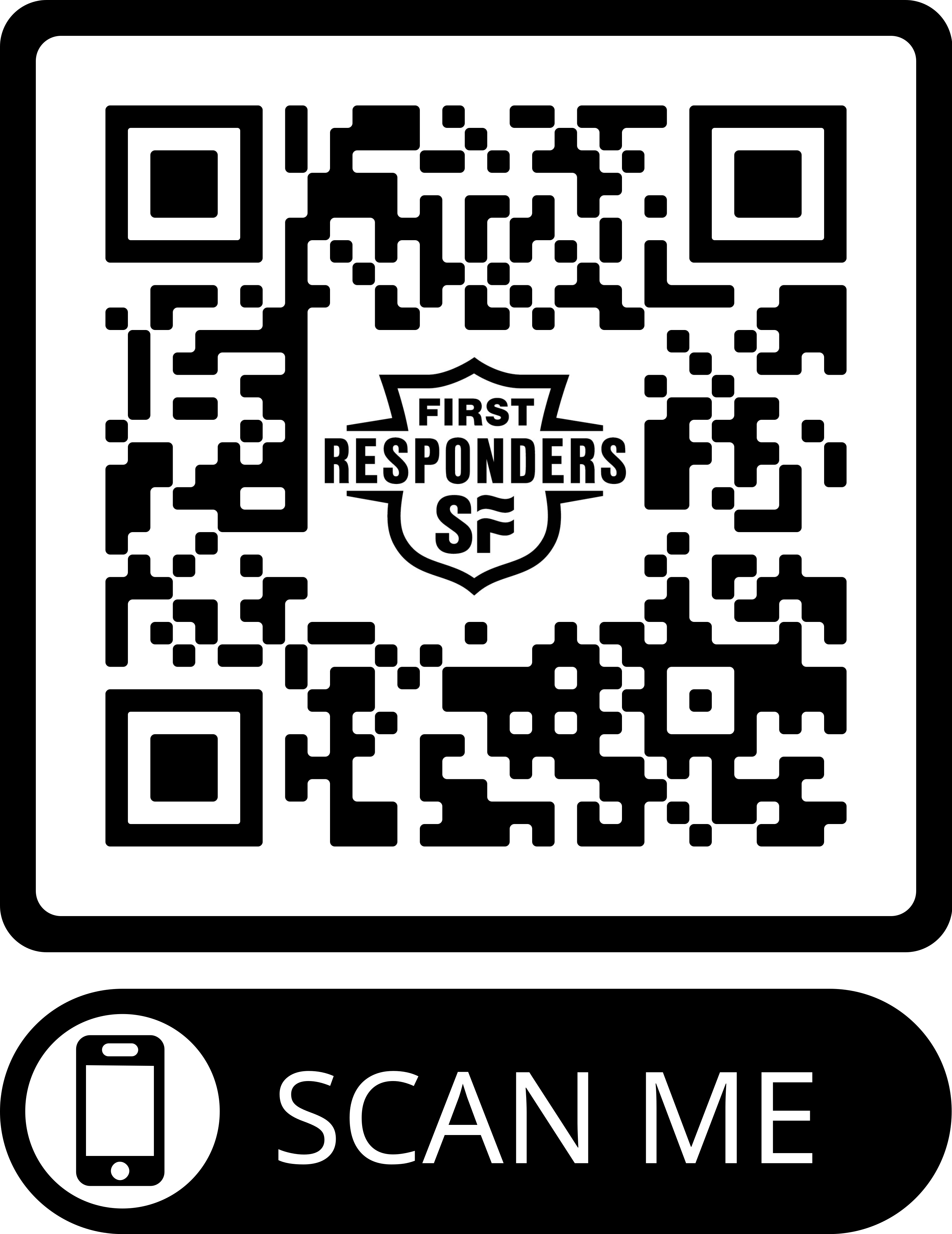 Post Event Survey https://qrco.de/FRsurvey
Our Contact Info:
Your Relationship Game Plan
BREAKOUTYour Relationship Game Plan
BREAKOUTCreating Your Mission Statement
Add “Derek Redmond’s Olympic Story” Video
Thank You for Attending!